Judicial Advisory Commission Report for Fall 2021
Rebecca Hyatt
Ben Klein
Daniel Markovic
Who we are
JAC = Judicial Advisory Commission
Impartial advising body composed of 4 representatives and staffers
Maintain Student Government documents and make them available to the BU community
Perform research to provide precedent-informed advice as requested
Publish a semester report with topics relevant to college student government

Current representatives: Rebecca Hyatt, Ben Klein, & Daniel Markovic
Comparison of BU’s COVID absence policy to other universities
BU offered no remote or LfA options for students in COVID isolation
Students testing positive must isolate for 10 days
Close contacts must isolate for 14 days (but not in isolation housing)
Professors discouraged from offering remote options, recordings, etc.

BU recommended students in isolation speak with an Academic Continuity Coordinator, email professors, ask friends for notes, etc.
Comparison of BU’s COVID absence policy to other universities
Northeastern University

Advised faculty to utilize remote conferencing, recording, etc. to make remote coursework available to students
Private Zoom links and other remote options provided to students in isolation for COVID-19, only
Harvard University

Students testing positive for COVID-19 isolate in their own dorm, receive food/supply delivery
Receive communication from a school representative regarding academic continuity
Massachusetts Institute of Technology (MIT) 

Upon testing positive for COVID-19, students receive communication from Student Support Services regarding academic continuity
Student Support Services contact student’s professors
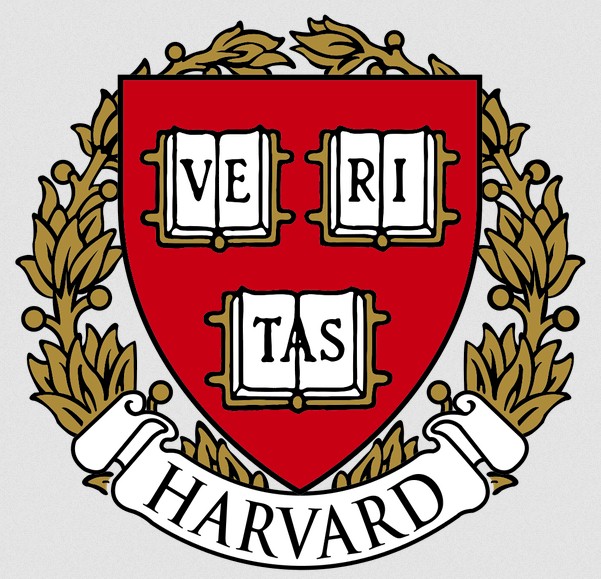 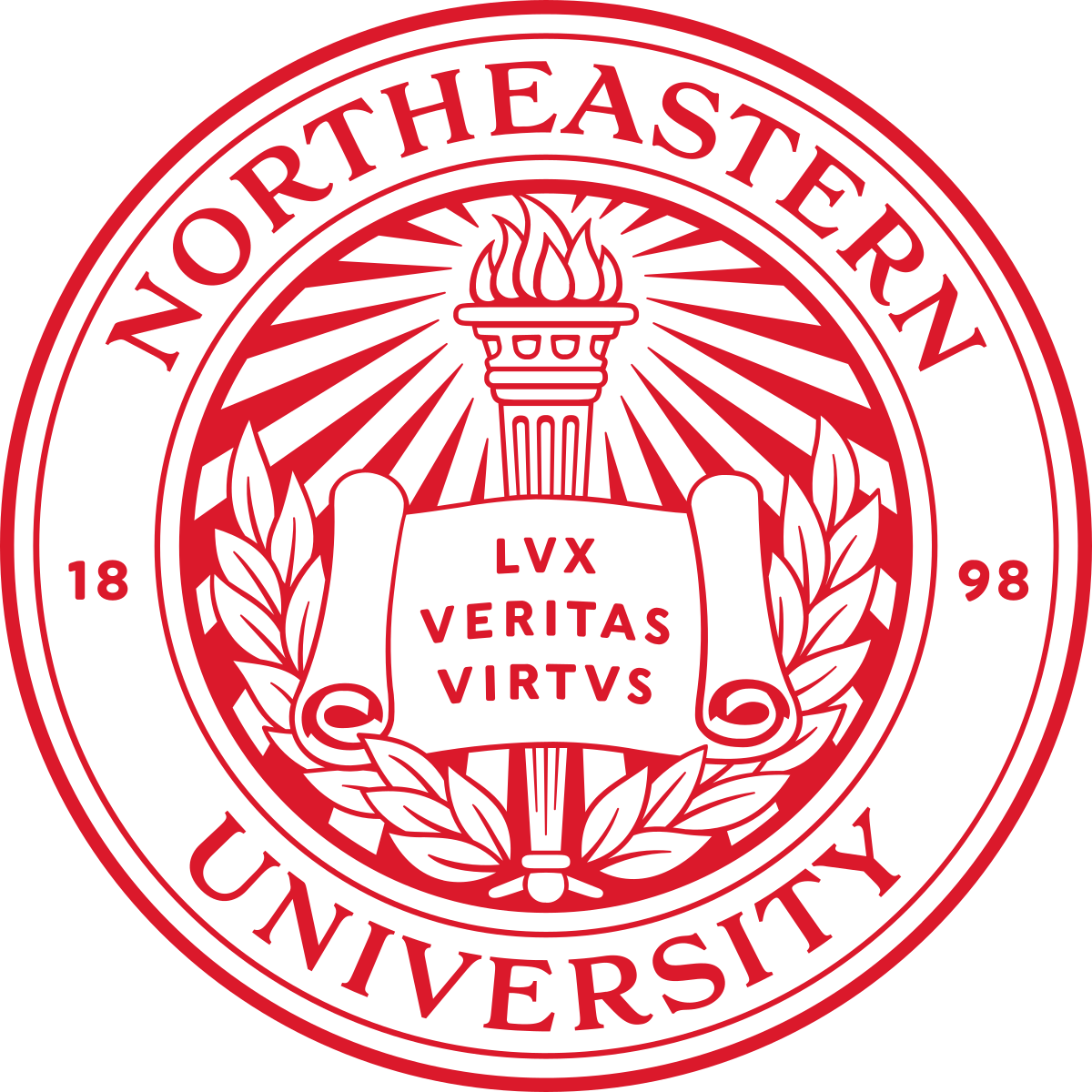 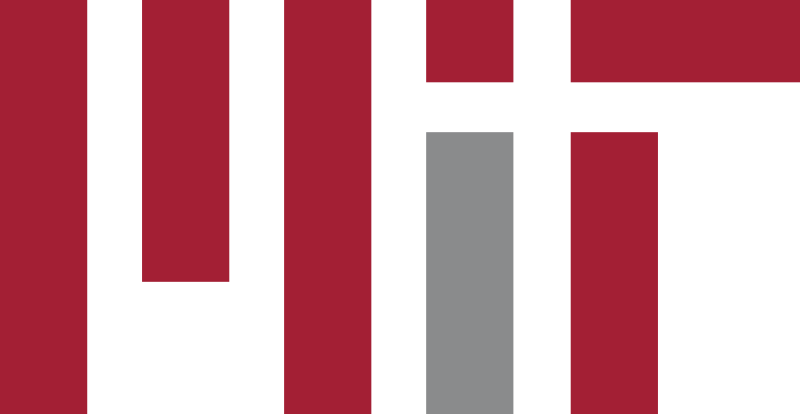 Comparison of BU’s COVID absence policy to other universities
Takeaways:
Remote options should be available to students testing positive for COVID-19
BU should take a more proactive approach to maintaining students’ academic continuity, rather than placing that responsibility on the student alone
Involvement of Student Governments in Textbook Policy
Problems with acquiring textbooks at BU
Affordability
Accessibility

Current initiatives:
Terrier’s Survival Guide Infographic…
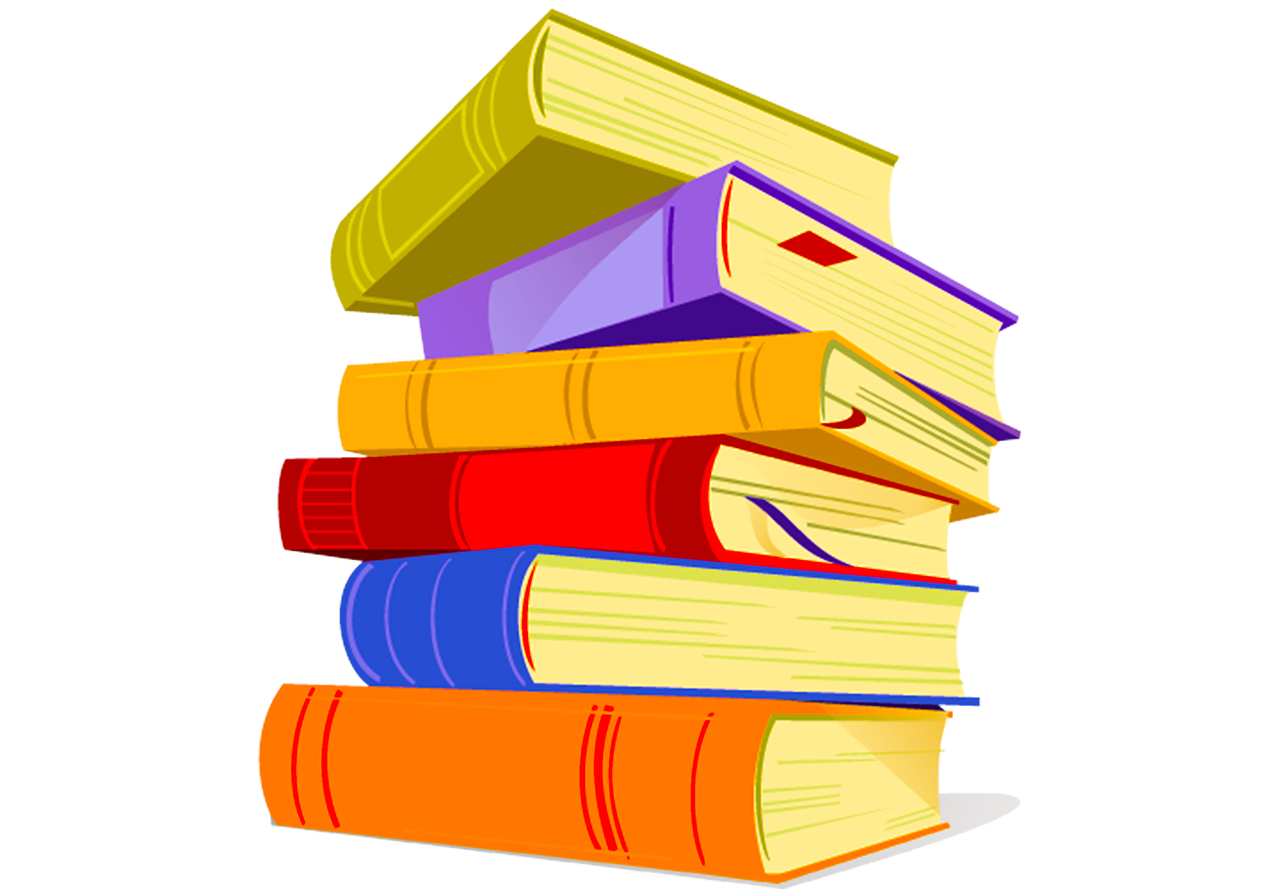 Comparative Analysis of Potential Solutions
Northeastern University
Textbook Exchange Program that allows student to buy/sell through student government
Online marketplace where students can search for textbooks/coordinate with sellers
Tufts University
Tufts Community Union Textbook Exchange run by the student government
Students conduct sales through Venmo and can communicate terms, drop-off locations, etc
Harvard
Undergraduate Council will reimburse students for up to $50 on textbooks/related materials
Online application that asks for an email address, Venmo, amount, and financial aid status
Takeaways
All of these methods of addressing textbook affordability/accessibility share three themes:
Student-run
Centralized
Operated through Student Government
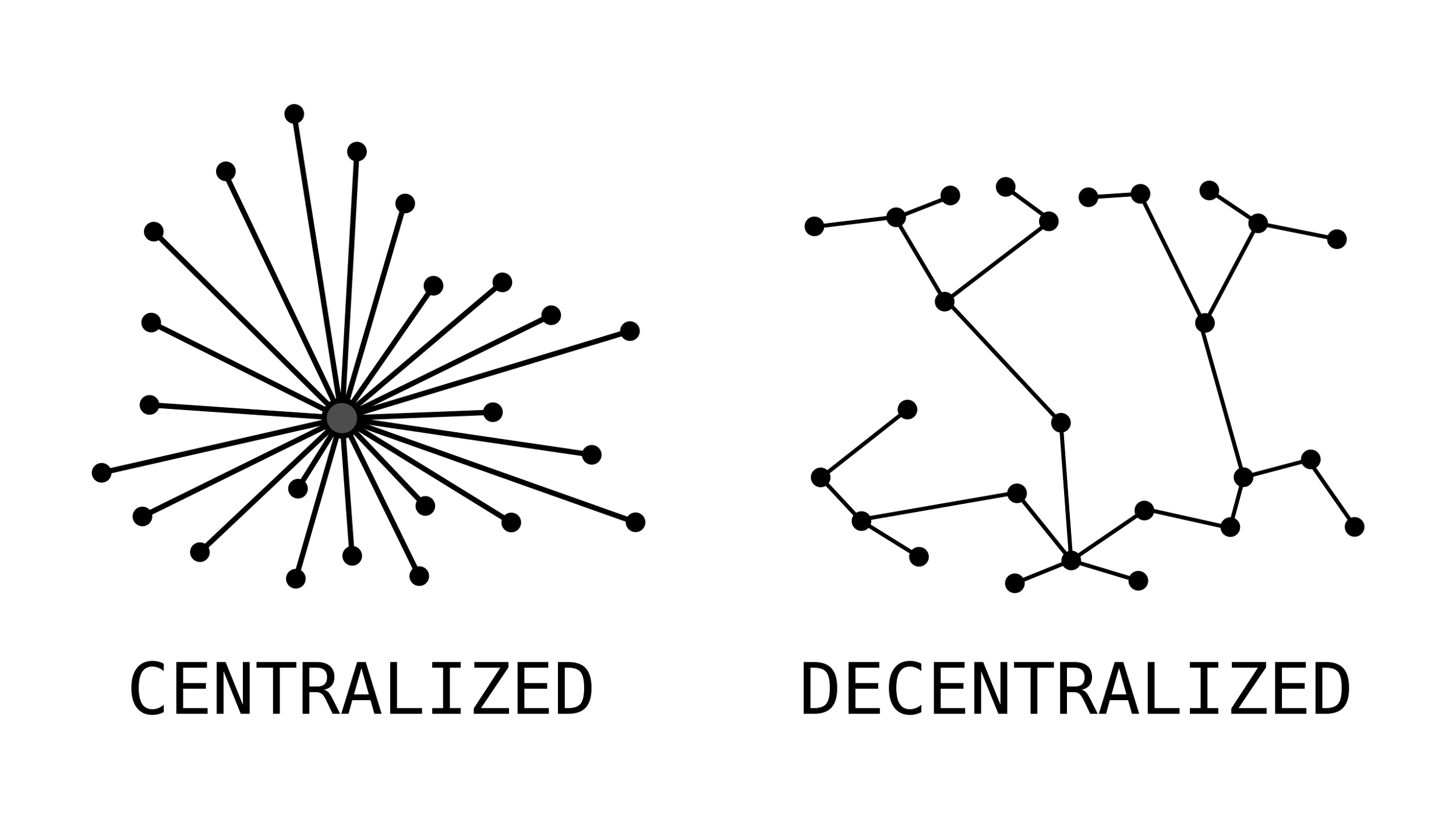 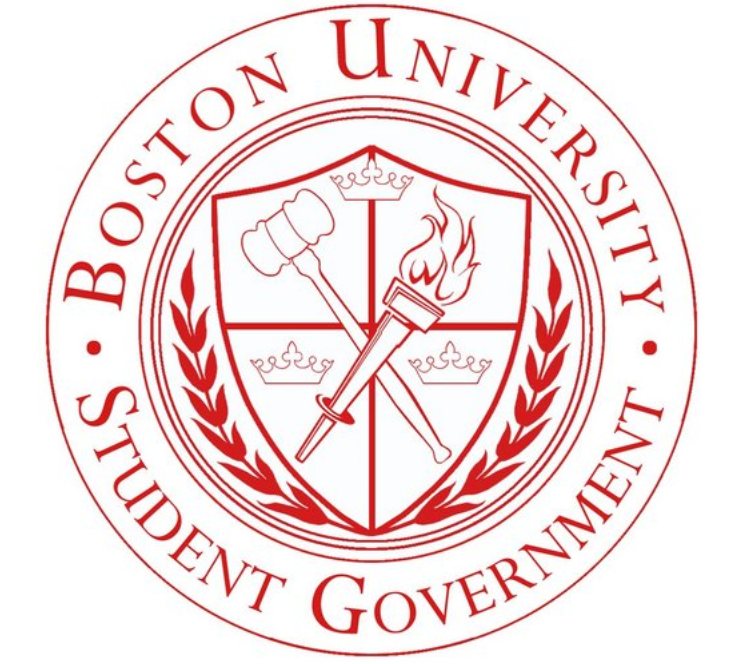 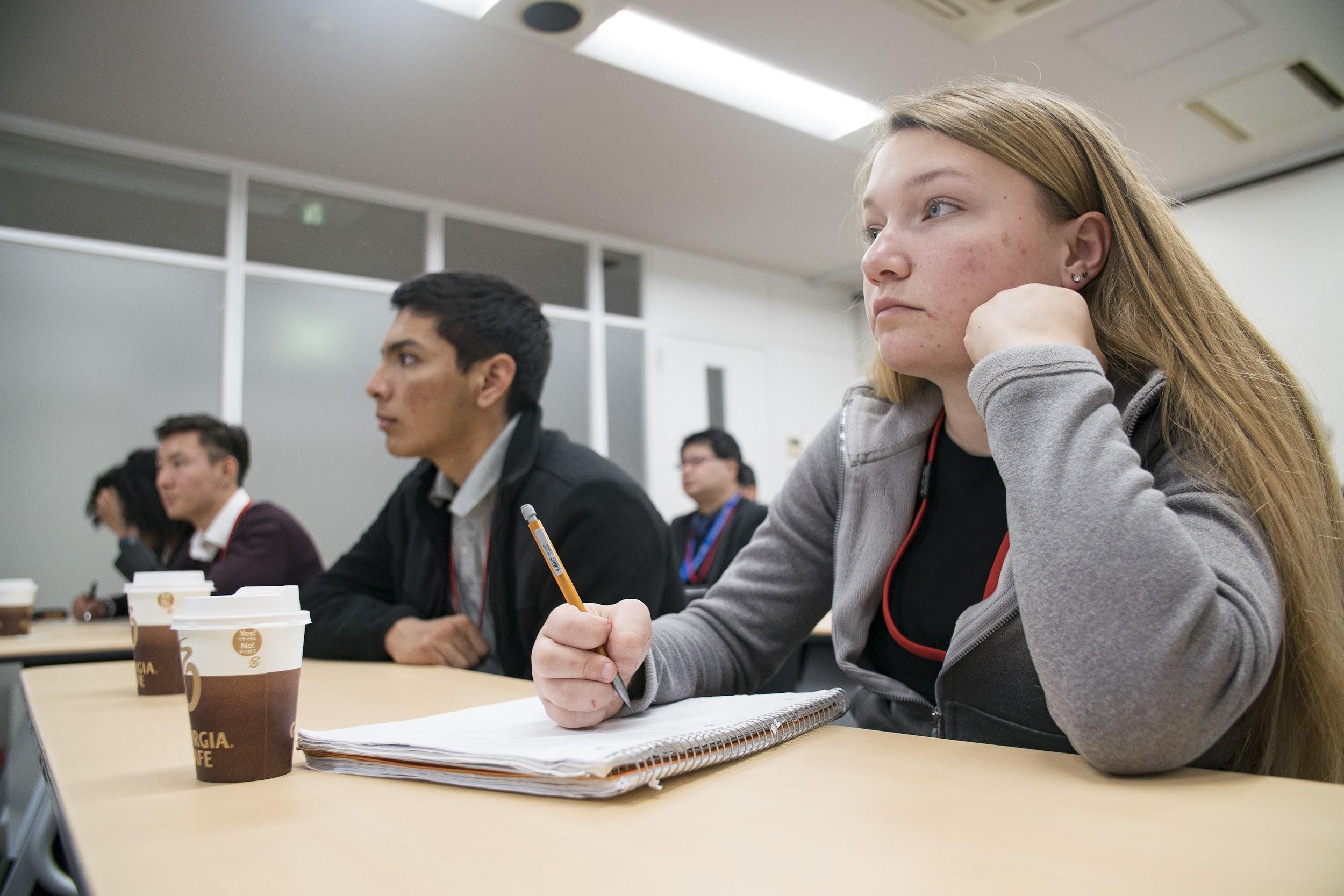 Surveying the Effects of BU's Return to Full In-Person Learning
Why surveys? –> Current policy yes, but the importance of historical memory too
We're living through history, but the present will become a distant memory eventually
Unlike in previous historical eras, understand what people (at BU) thought at the time
Previous two reports: (1) 2020 Federal Elections; (2) Pandemic Student Life
Timely, yet of long-term historical significance
Please refer to formal report for full statistical analysis!
Special thanks to: Savannah M. (MHC), Richard S. & Company (EMC), Samantha C. (Deputy Chief Justice), Ting W. L. (Communications), Shashwat S. (Senate!)
Q1 - "How has the return to in-person learning affected personal academic engagement?"
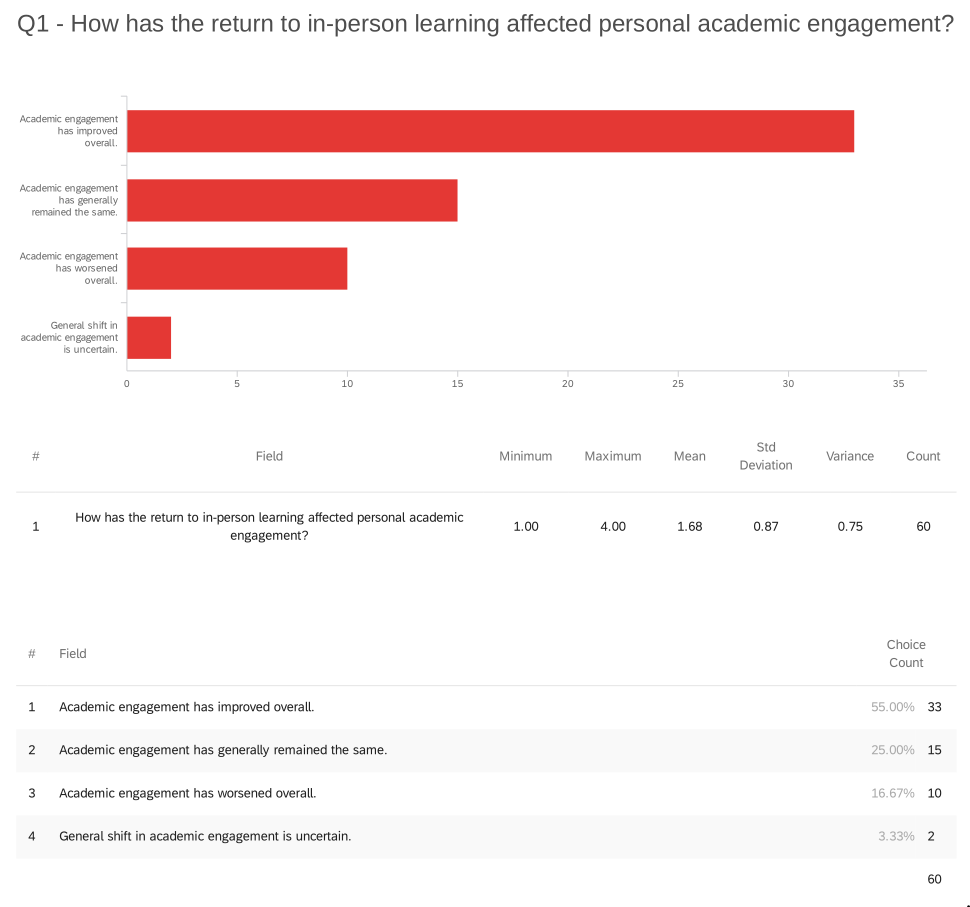 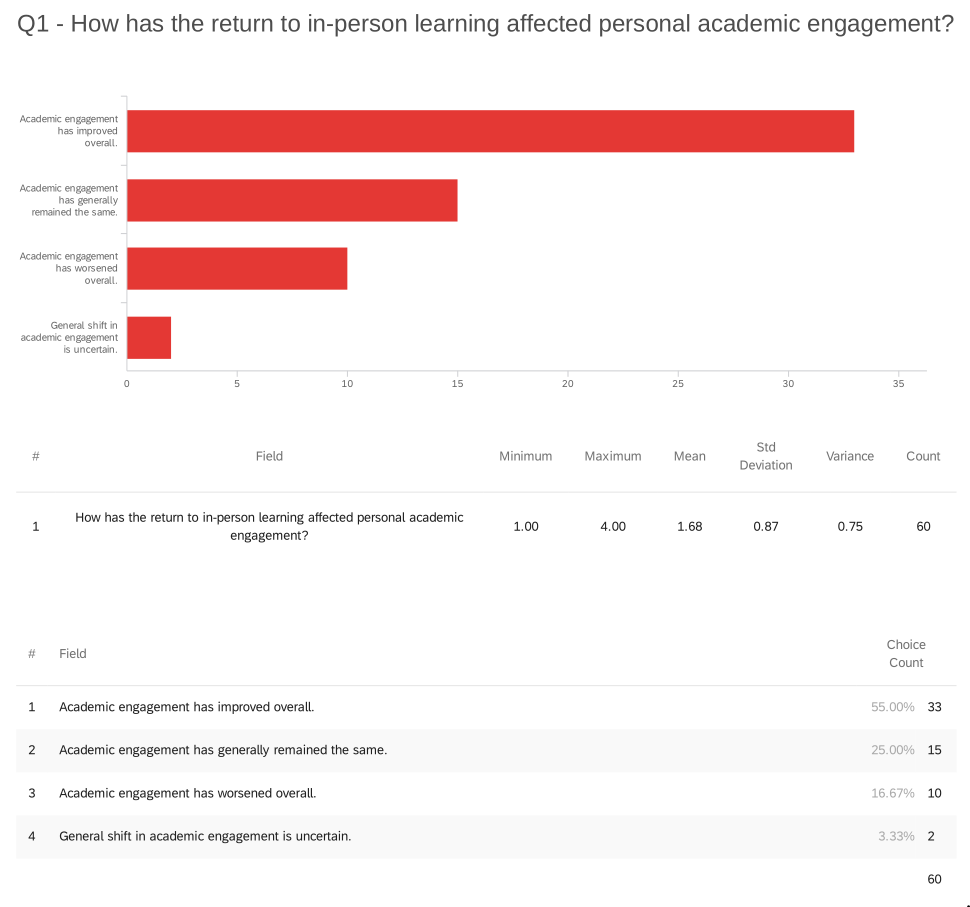 Q2 - "In which way has the return to in-person learning most affected nonacademic engagement?"
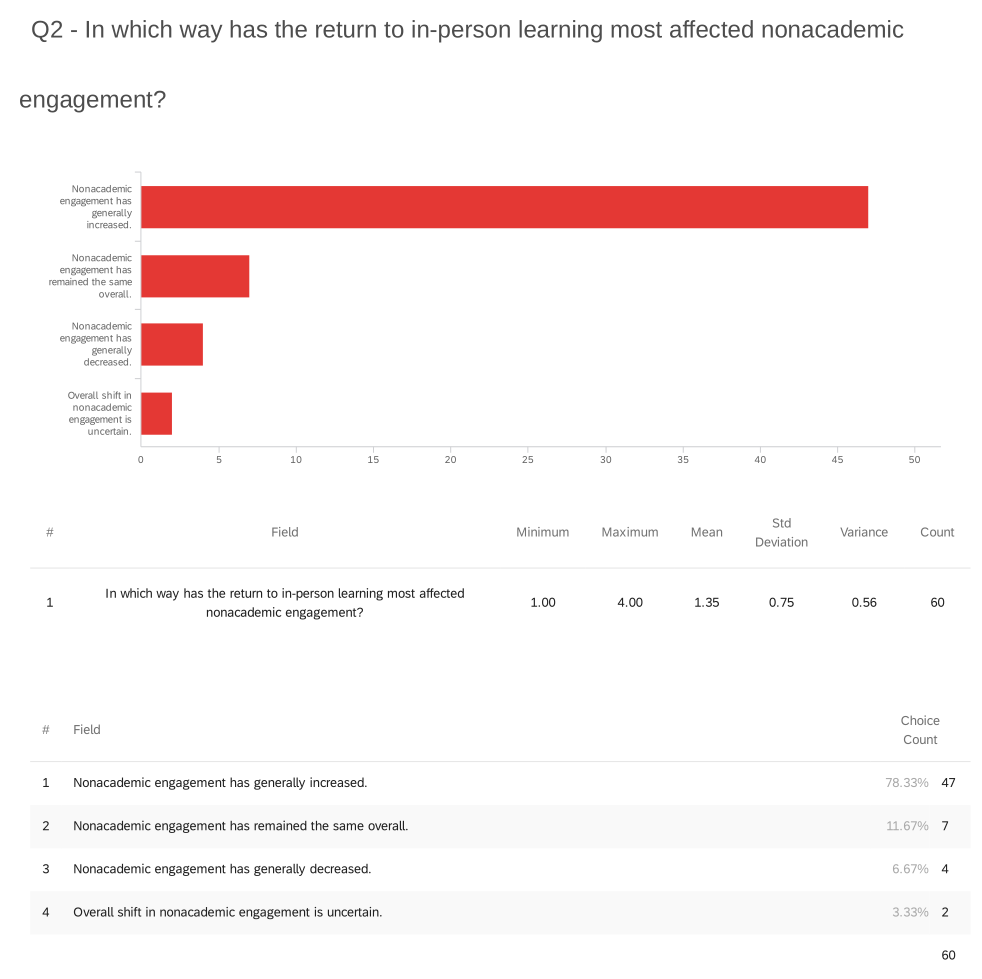 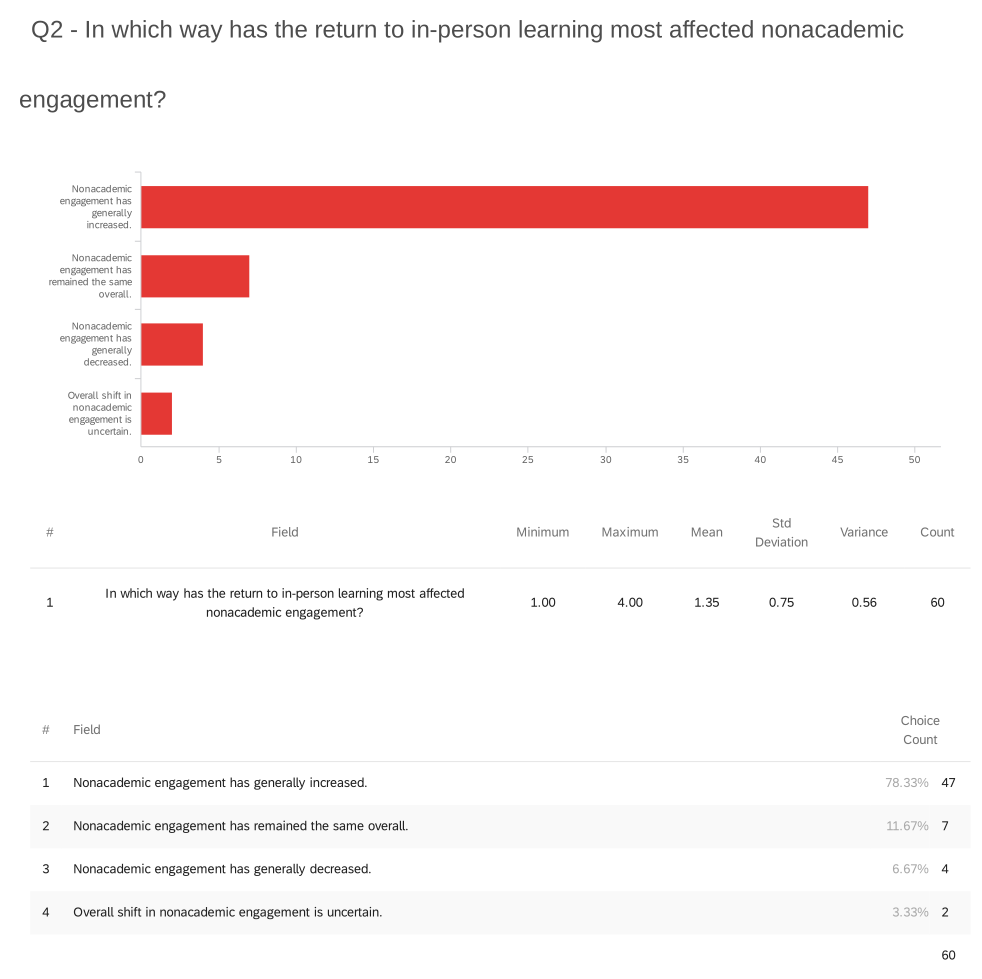 Q3 - "To what extent has the return to in-person learning affected personal time management?"
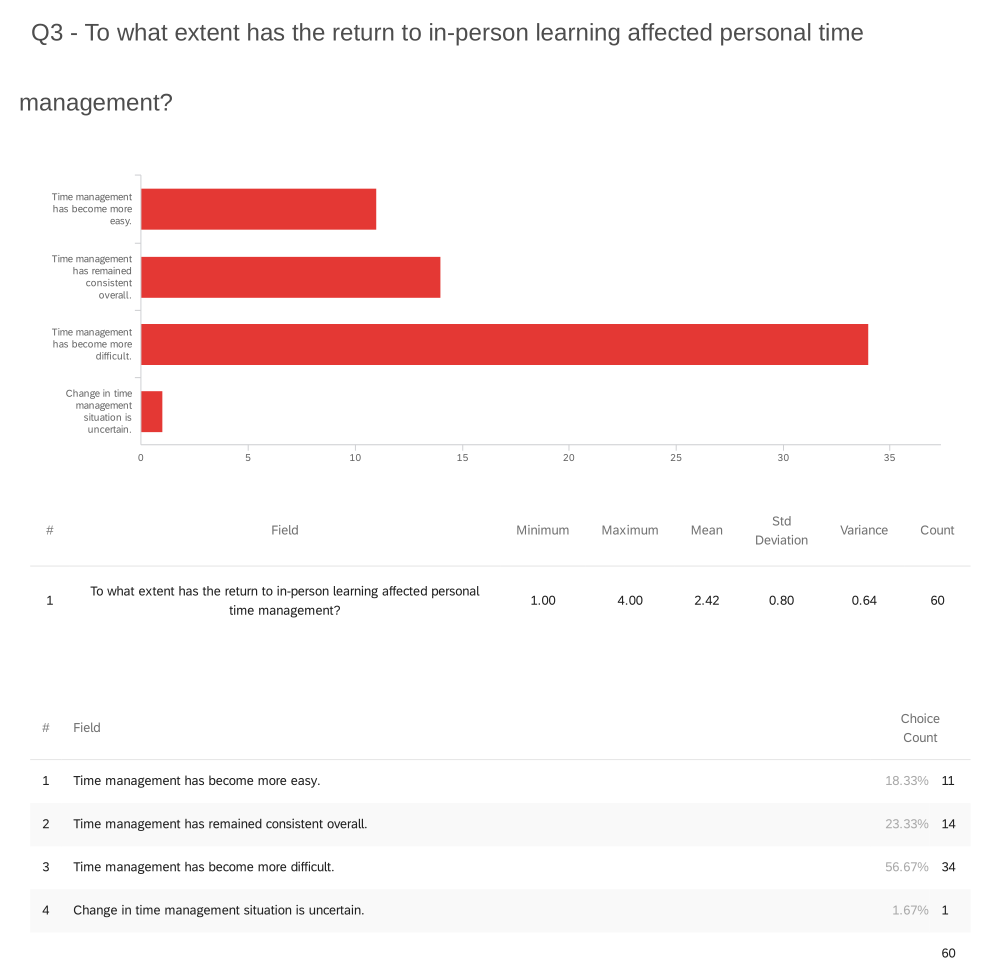 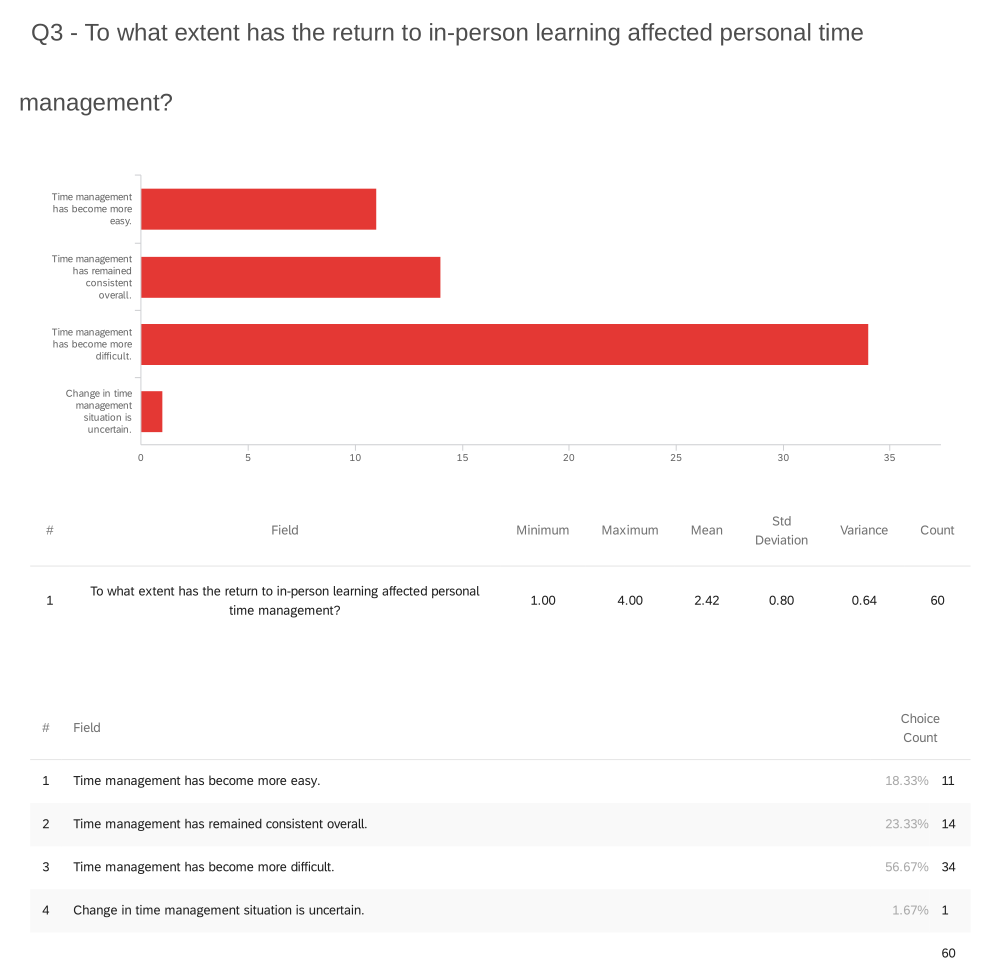 Q4 - "How has the return to in-person learning affected personal upkeep (hygiene, rest time, etc.)?"
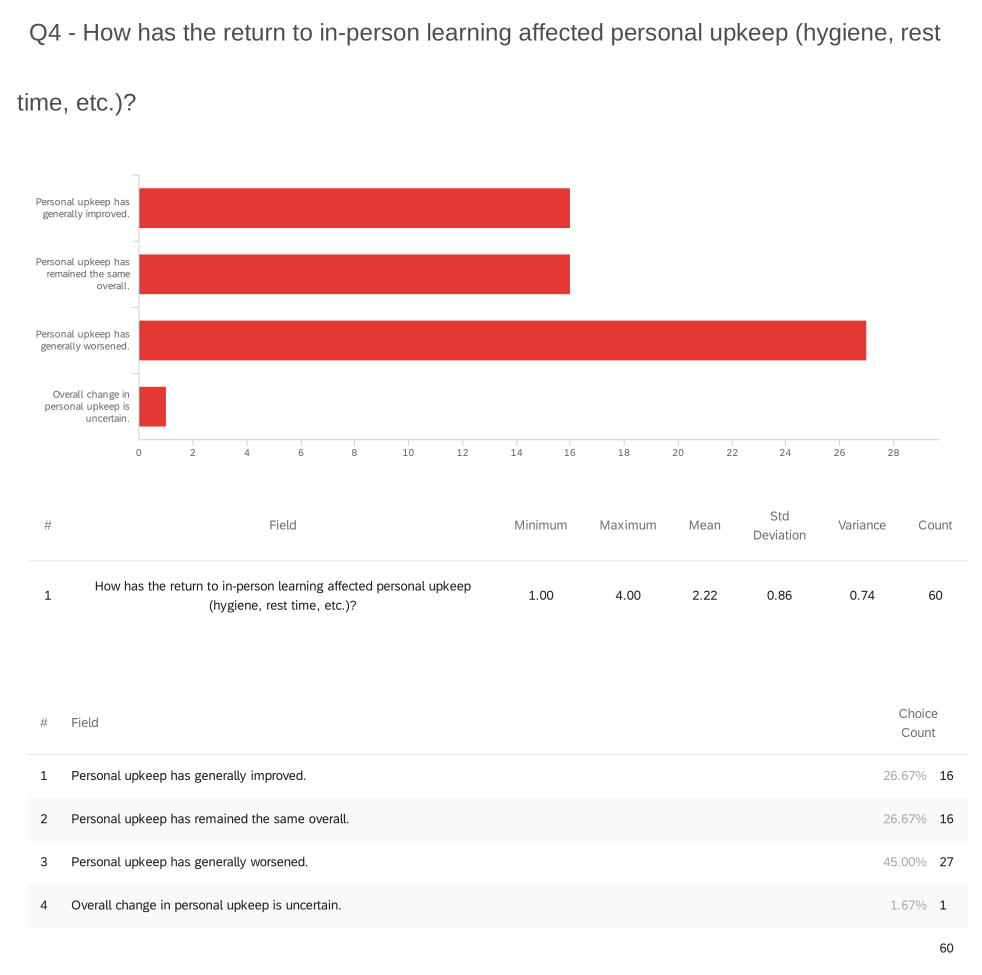 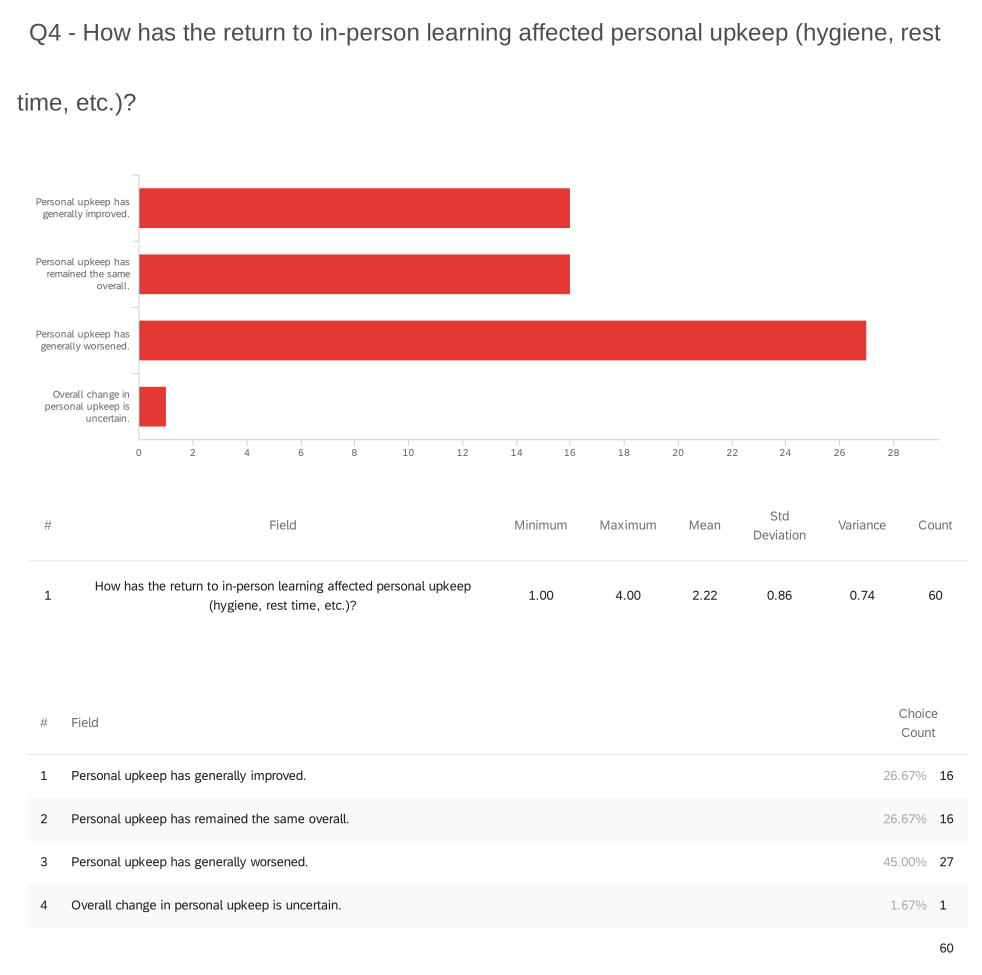 Q5 - "How has the return to in-person learning affected emotional state (happiness, stress, etc.)?"
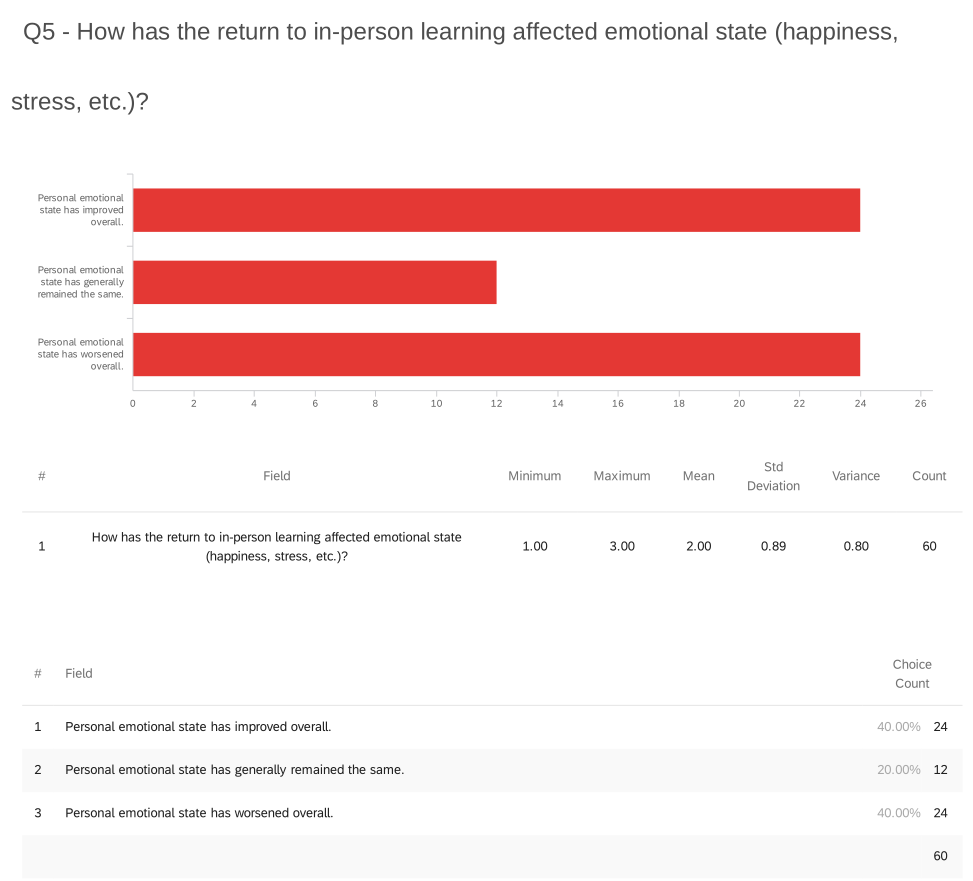 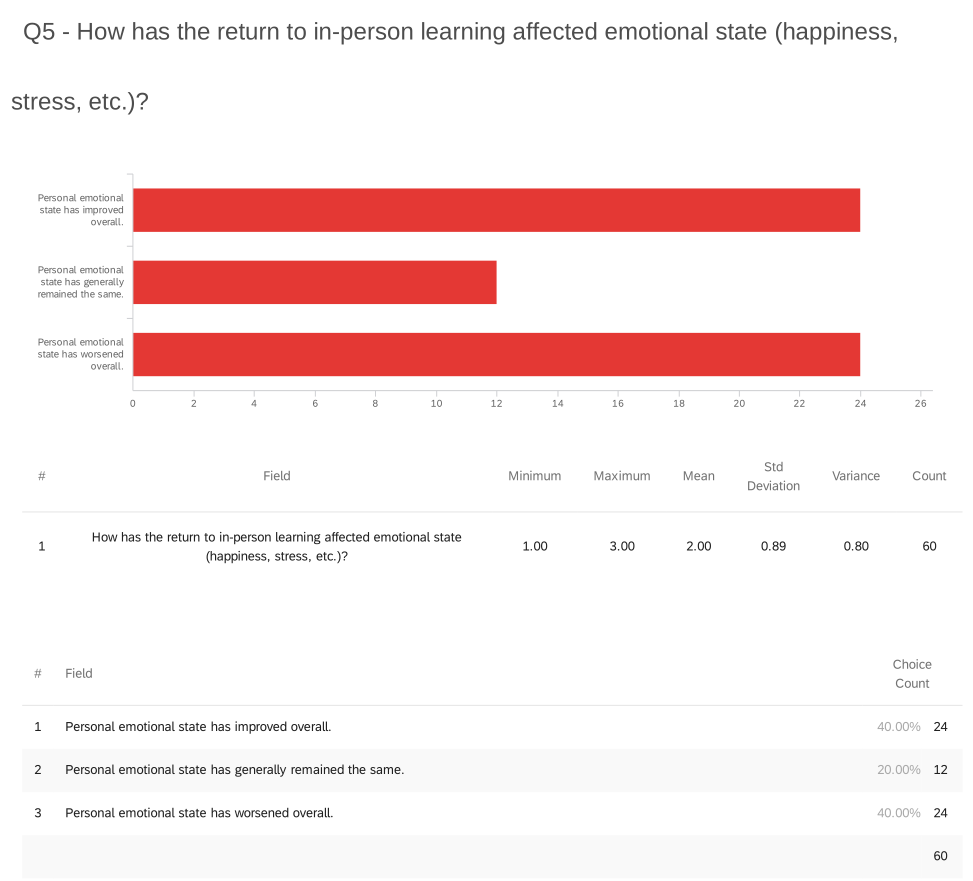 Conclusion!
Making sense of community sentiments for both present and future
An active use for better understanding and catering to the needs of the student body as we move out of the pandemic
A passive use for making sense of how we collectively thought and felt about this unprecedented historical moment now and beyond
Importance of greater sample sizes and outreach for further survey-based reports!
Spring Plans
Proposed new staffers and representative
Already working on report requests
If you have an idea feel free to reach out to us! sgjac@bu.edu
Database upkeep
Semester report
Questions?
Email sgjac@bu.edu for any questions, research or document requests, etc.!